Presentation title over two lines
Presentation subtitle
Presentation Title
Presenter
Notes to the templateCustom layouts and example slides
The template includes a range of predefined layouts that you can insert. These have been designed to cater for text, text and images and for picture arrangements. There are also layouts for Title and Divider slides.
Each custom layout includes the correct colour palette, type levels and formatting.
You can choose one of the layouts using the ‘New Slide’ button on the Home tab. You can also change the layout for a current slide using the ‘Layout’ list on the Home tab.
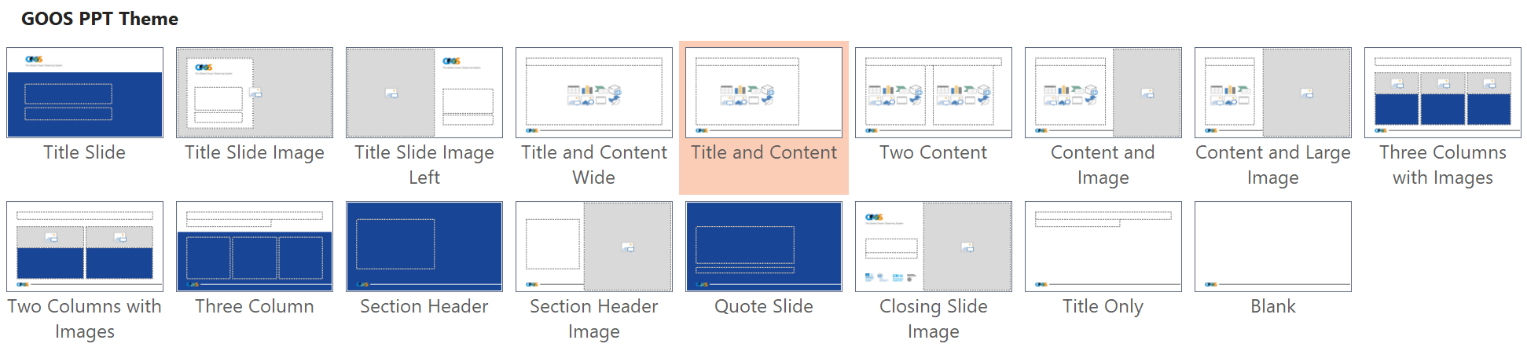 3
Slide title
Lorem ipsum dolor sit amet, consectetur adipiscing elit, sed do eiusmod tempor incididunt ut labore et dolore magna aliqua. 

Subtitle
Lorem ipsum dolor sit amet 
Lorem ipsum dolor sit amet 
Lorem ipsum dolor sit amet 
Lorem ipsum dolor sit amet
4
Slide title
Lorem ipsum dolor sit amet, consectetur adipiscing elit, sed do eiusmod tempor incididunt ut labore et dolore magna aliqua. 

Subtitle
Lorem ipsum dolor sit amet
Lorem ipsum dolor sit amet
5
Slide title
Heading 
Main body copy lorem ipsum dolor sit amet, consectetuer adipiscing elit. Maecenas porttitor congue massa. Fusce posuere, magna sed pulvinar ultricies, purus lectus malesuada libero, sit amet commodo magna eros quis urna.
Heading
Main body copy lorem ipsum dolor sit amet, consectetuer adipiscing elit. Maecenas porttitor congue massa. Fusce posuere, magna sed pulvinar ultricies, purus lectus malesuada libero, sit amet commodo magna eros quis urna.
Heading
Main body copy lorem ipsum dolor sit amet, consectetuer adipiscing elit. Maecenas porttitor congue massa. Fusce posuere, magna sed pulvinar ultricies, purus lectus malesuada libero, sit amet commodo magna eros quis urna.
6
Slide title
Heading 
Main body copy lorem ipsum dolor sit amet, consectetuer adipiscing elit. Maecenas porttitor congue massa. Fusce posuere, magna sed pulvinar ultricies, purus lectus malesuada libero, sit amet commodo magna eros quis urna.
Heading 
Main body copy lorem ipsum dolor sit amet, consectetuer adipiscing elit. Maecenas porttitor congue massa. Fusce posuere, magna sed pulvinar ultricies, purus lectus malesuada libero, sit amet commodo magna eros quis urna.
7
Slide title
Introduction text goes here and can break over multiple lines as required lorem ipsum dolor sit amet
Heading
Main body copy lorem ipsum dolor sit amet, consectetuer adipiscing elit. Maecenas porttitor congue massa. Fusce posuere, magna sed pulvinar ultricies, purus lectus malesuada libero, sit amet commodo magna eros quis urna.
Heading
Main body copy lorem ipsum dolor sit amet, consectetuer adipiscing elit. Maecenas porttitor congue massa. Fusce posuere, magna sed pulvinar ultricies, purus lectus malesuada libero, sit amet commodo magna eros quis urna.
Heading
Main body copy lorem ipsum dolor sit amet, consectetuer adipiscing elit. Maecenas porttitor congue massa. Fusce posuere, magna sed pulvinar ultricies, purus lectus malesuada libero, sit amet commodo magna eros quis urna.
8
Slide title
9
Section header goes here over multiple lines
10
Section header goes here over multiple lines
11
“Quote goes here and can break over multiple lines as required, lorem ipsum dolor sit amet, consectetuer adipiscing elit.”
Firstname Surname, Organisation
12
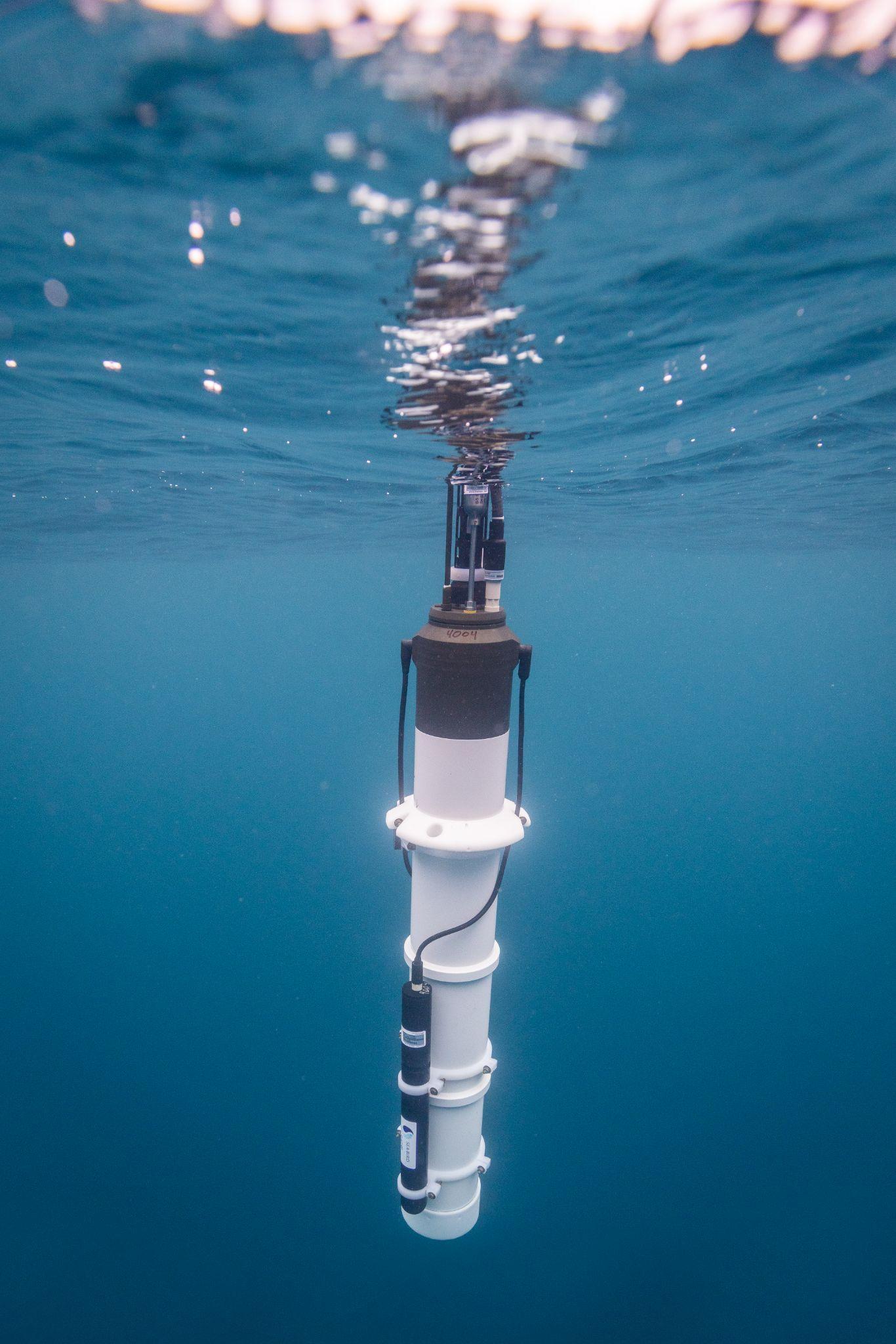 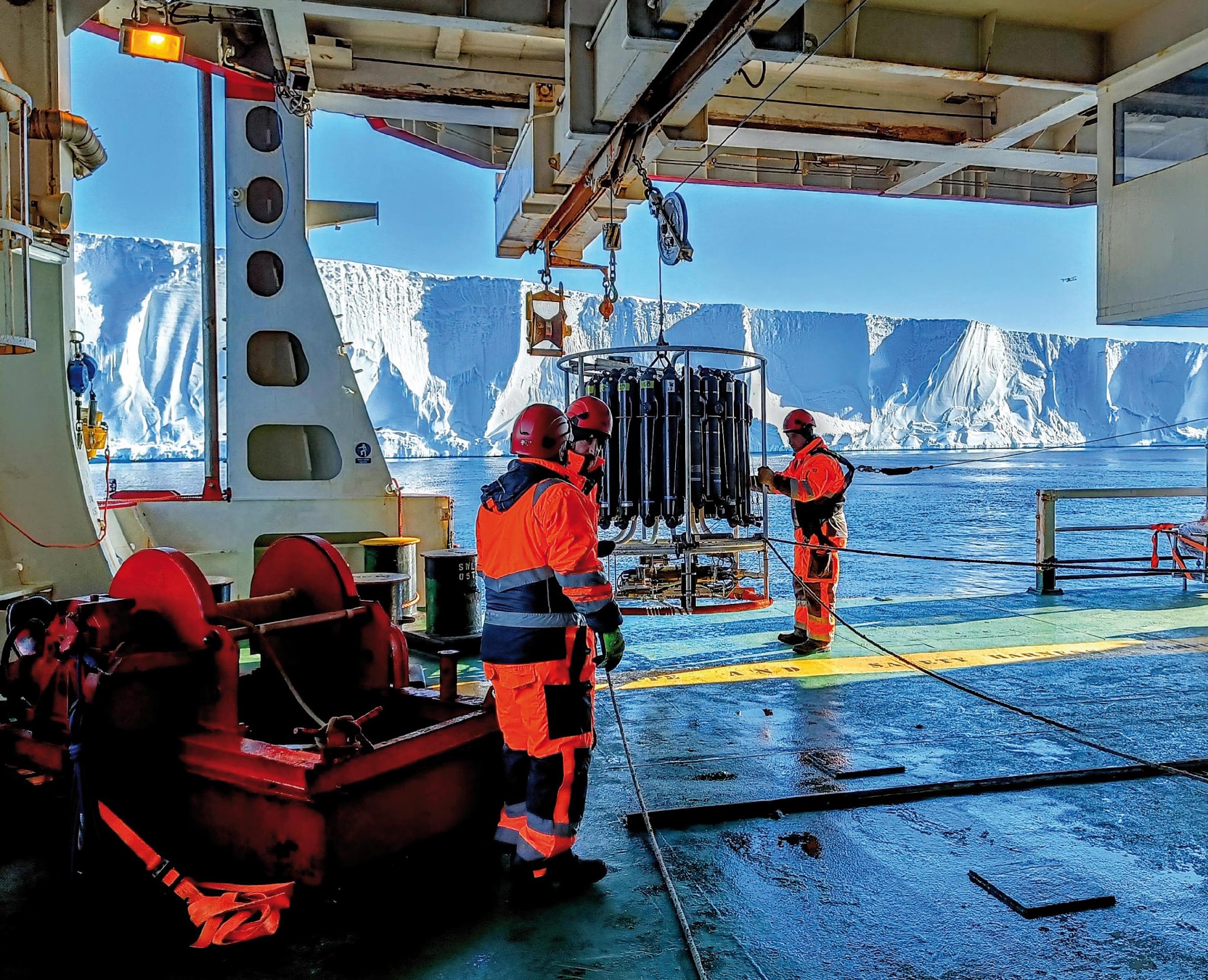 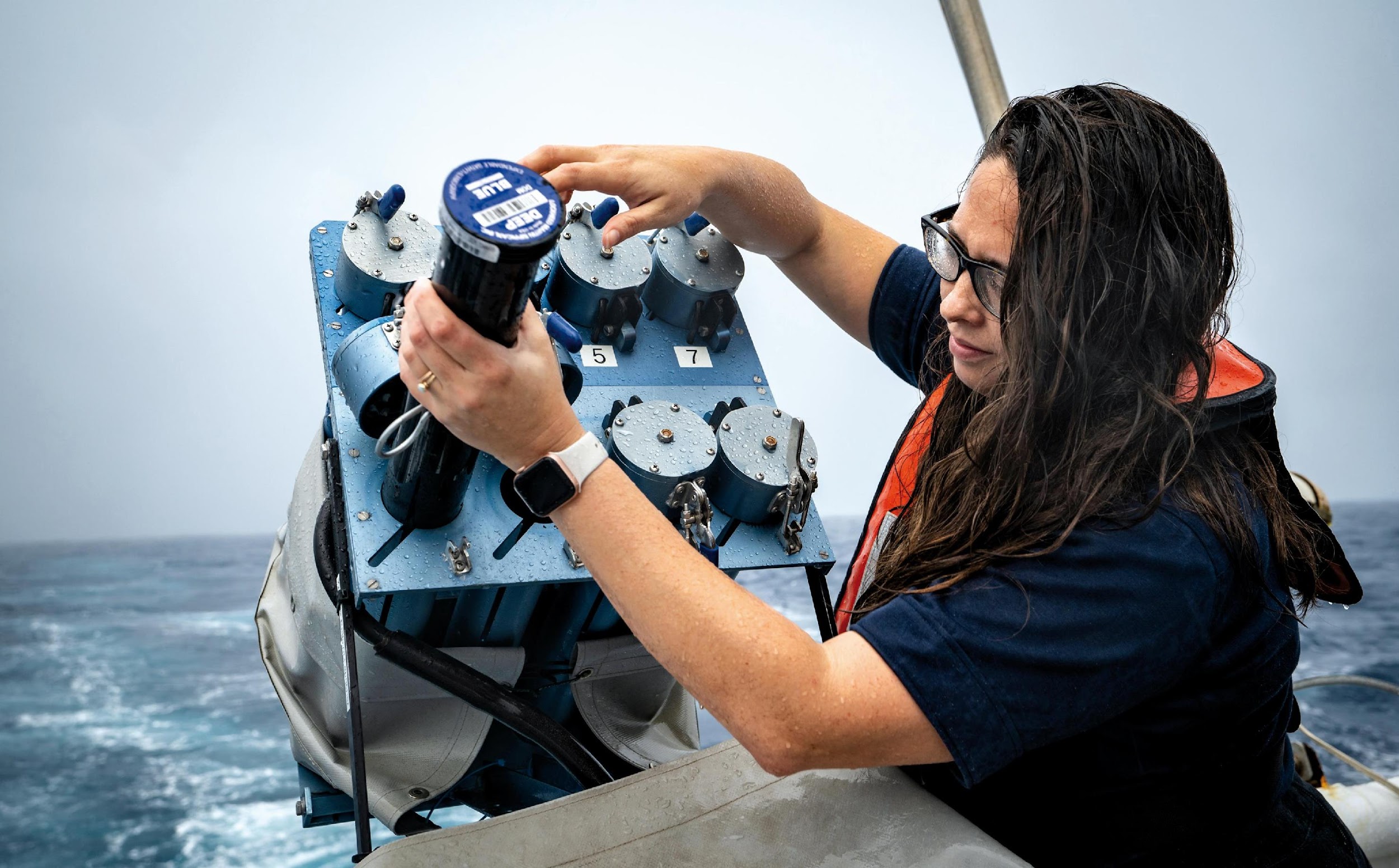 Argo Program / Scripps Institution of Oceanography at UC San Diego
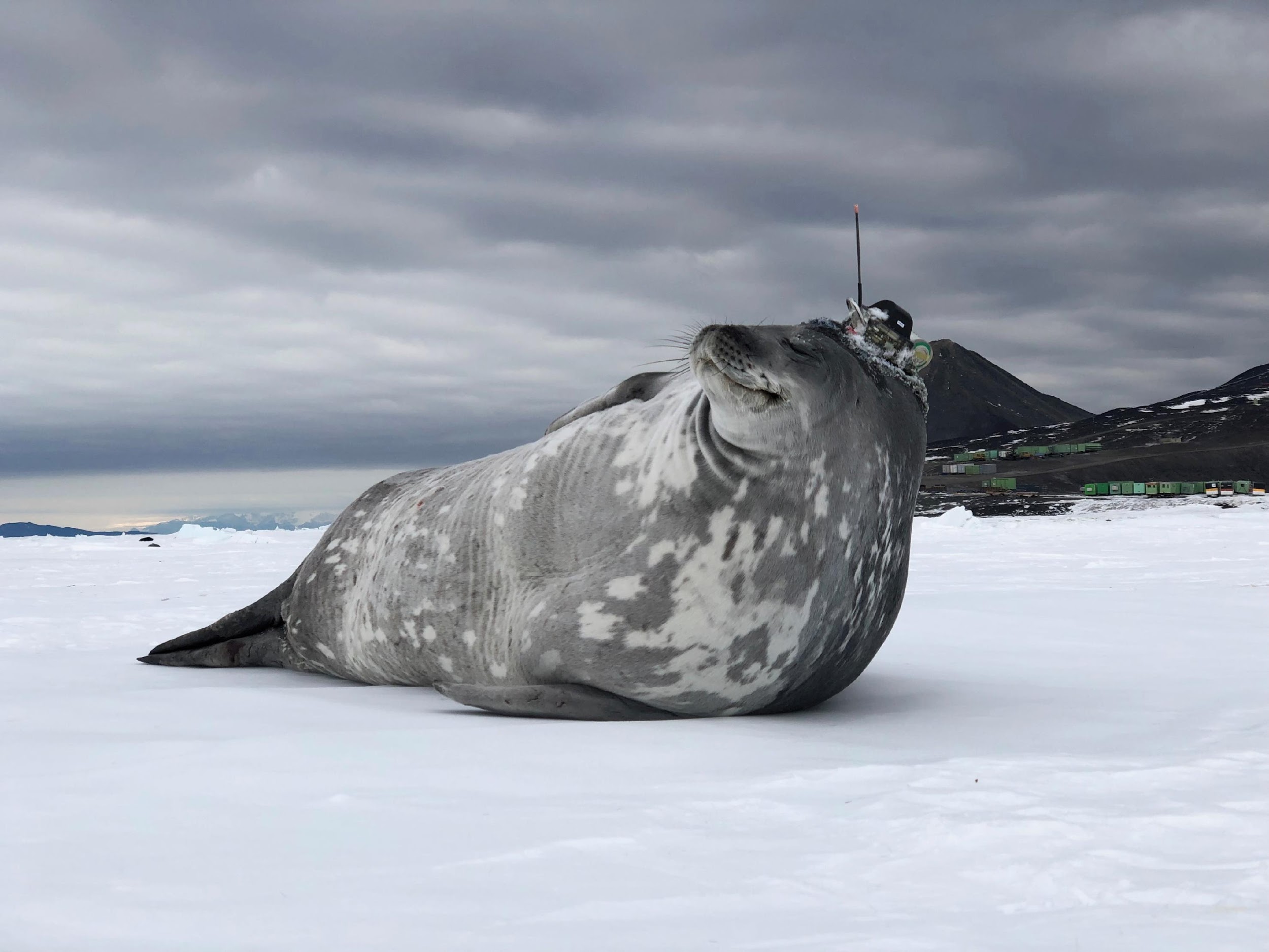